Cooler e-sourceMagnetized Beam LDRD Progress Report
June 1, 2017
Magnetized Electron Source at GTS
Gun HV Chamber
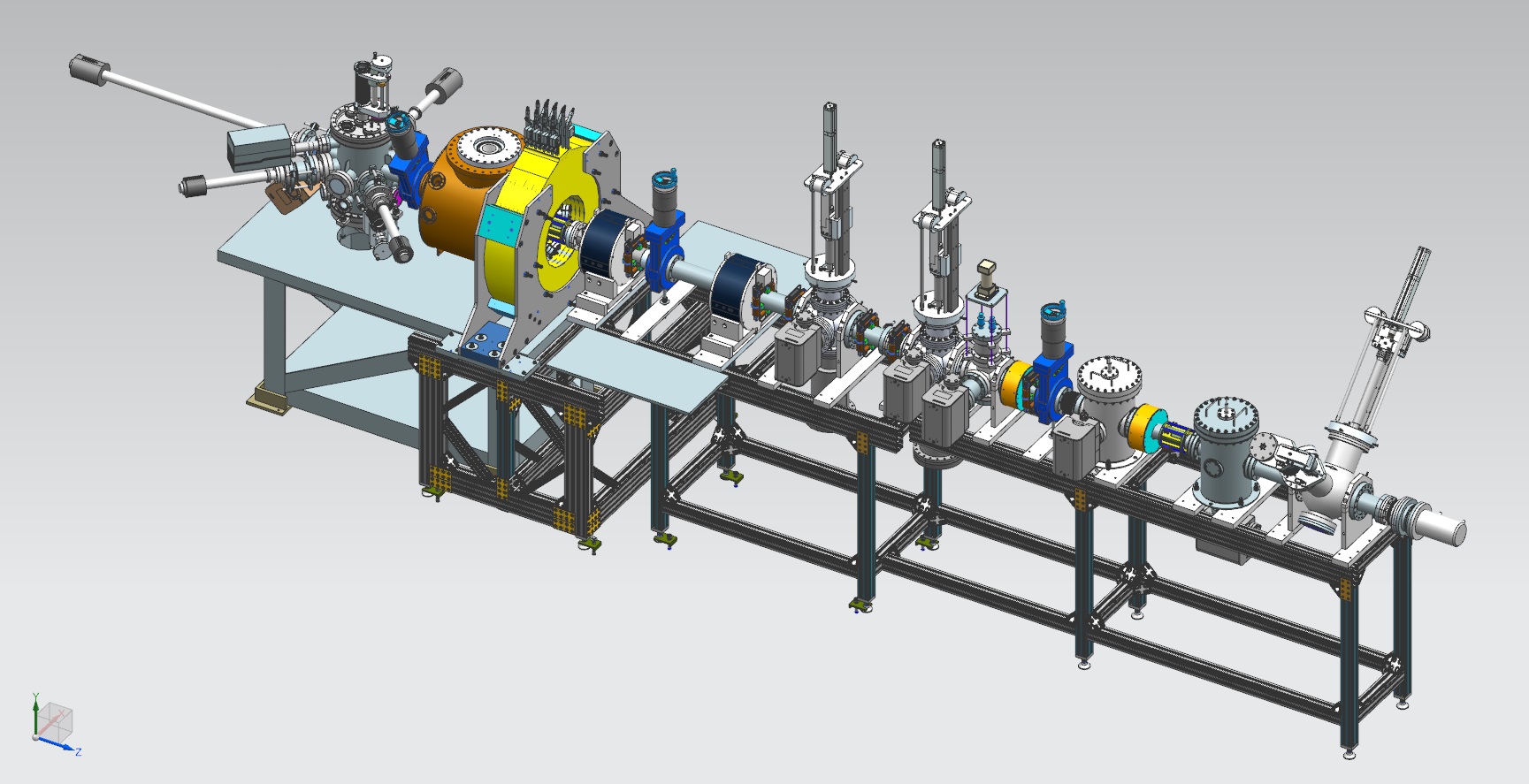 Photocathode
Preparation
 Chamber
Beamline
Gun Solenoid
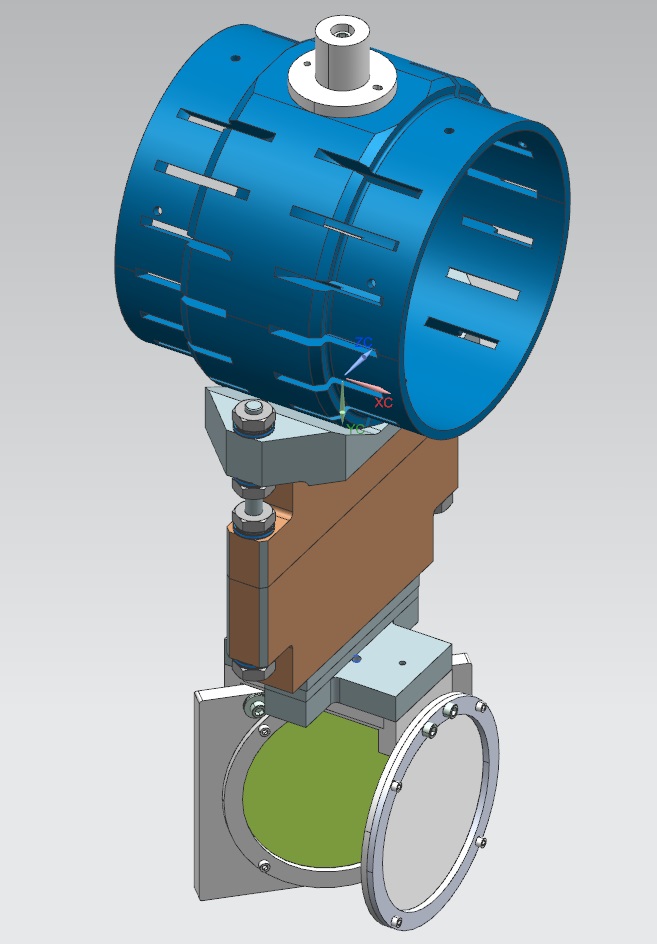 Shield Tube
Viewer 3 Screen
Beam Dump
Slit
Viewer Screen
2
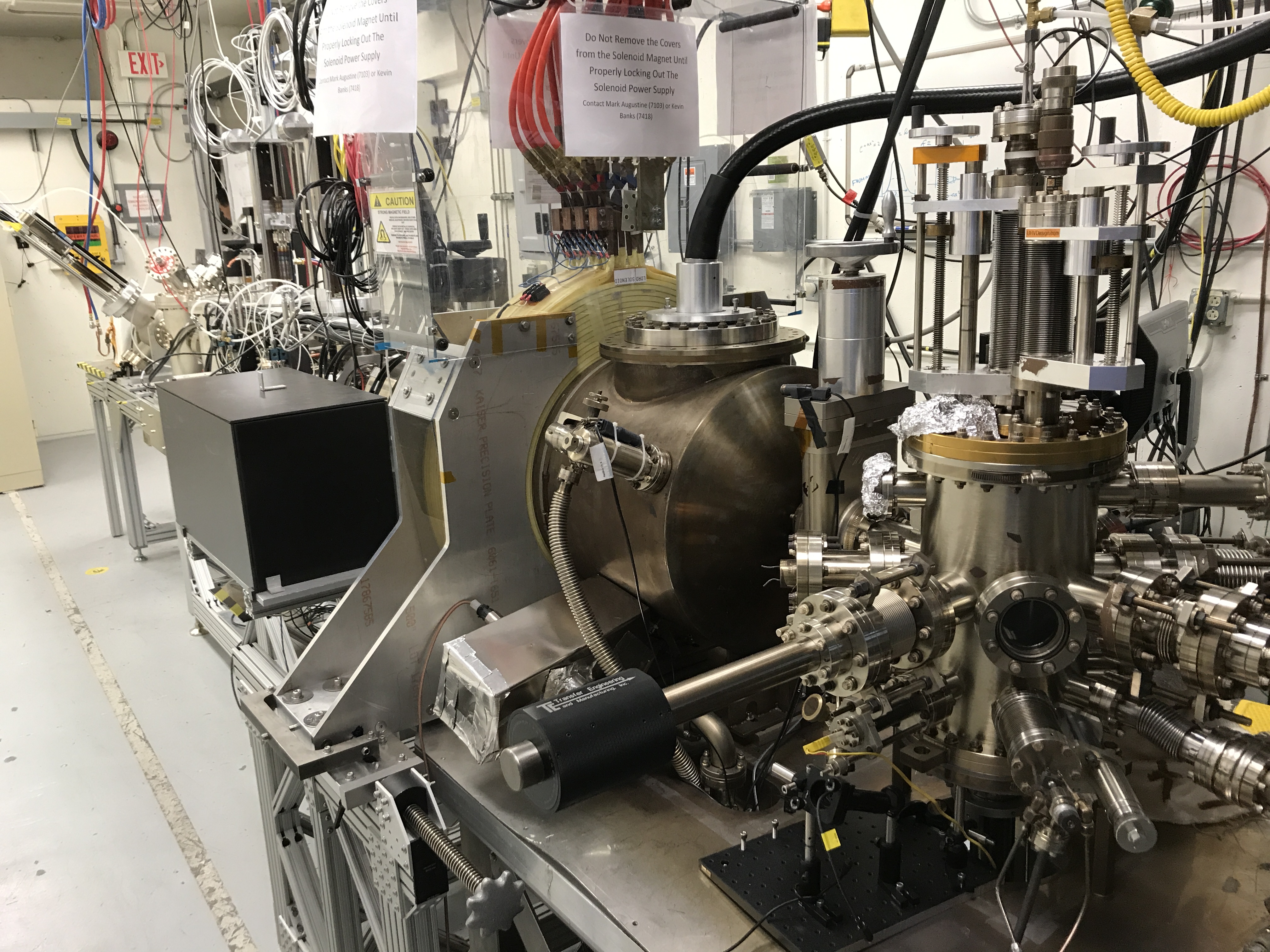 3
Measuring Beam Magnetization
Use slit and viewscreens to measure mechanical angular momentum:
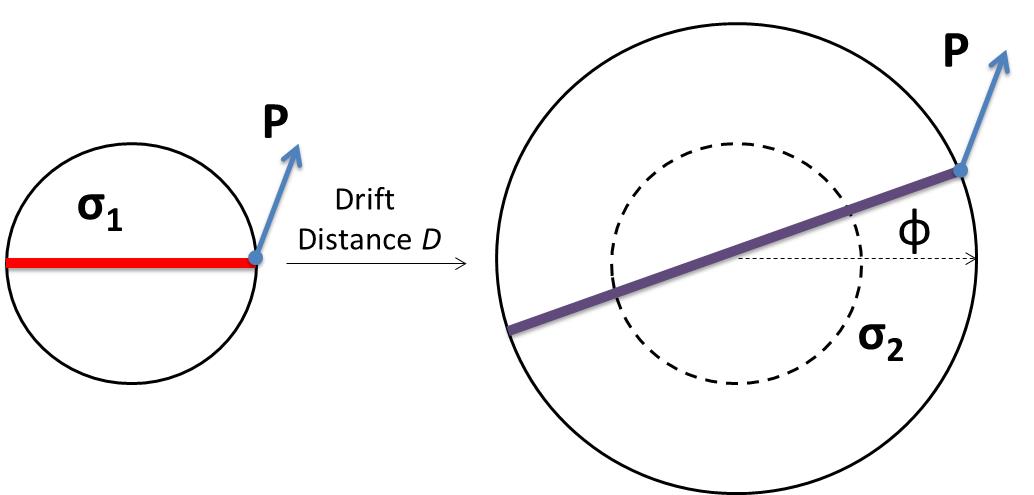 4
0 G 
at photocathode
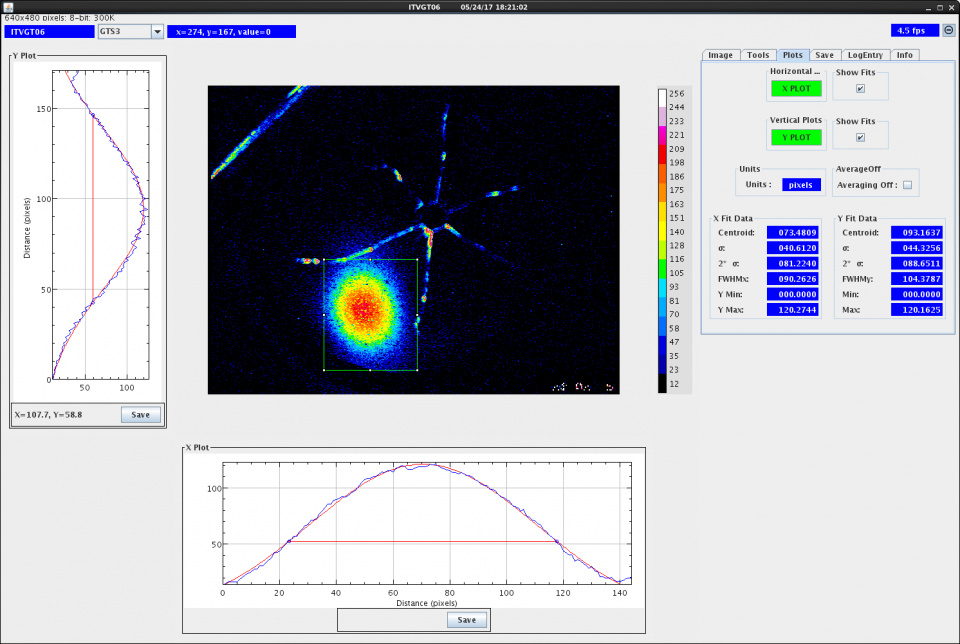 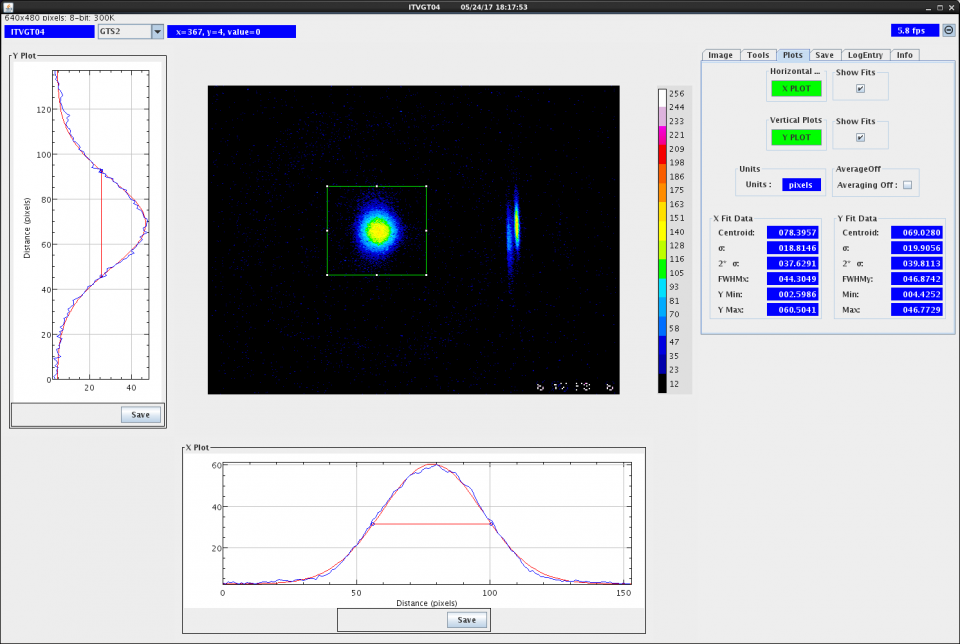 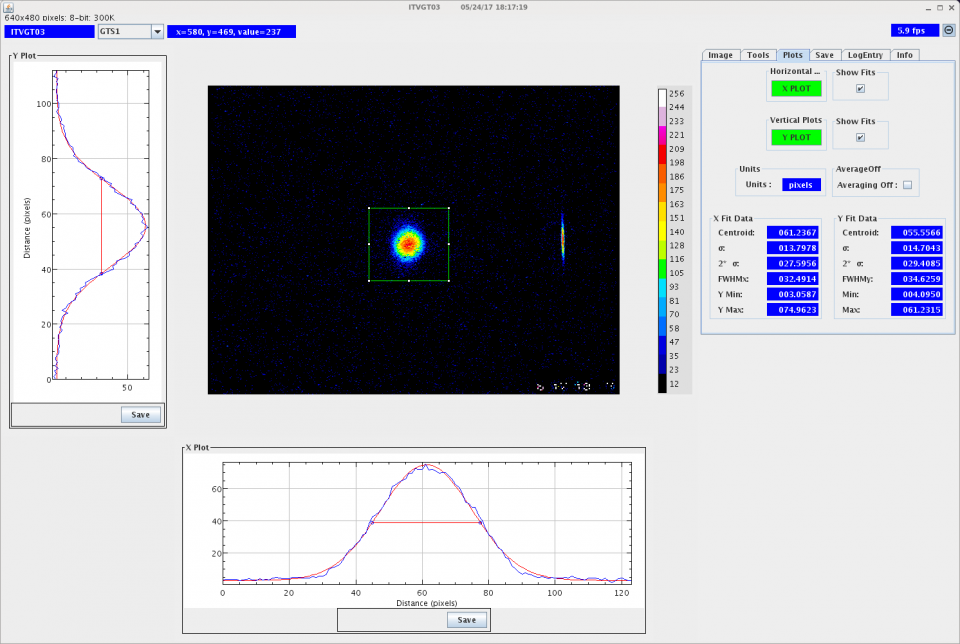 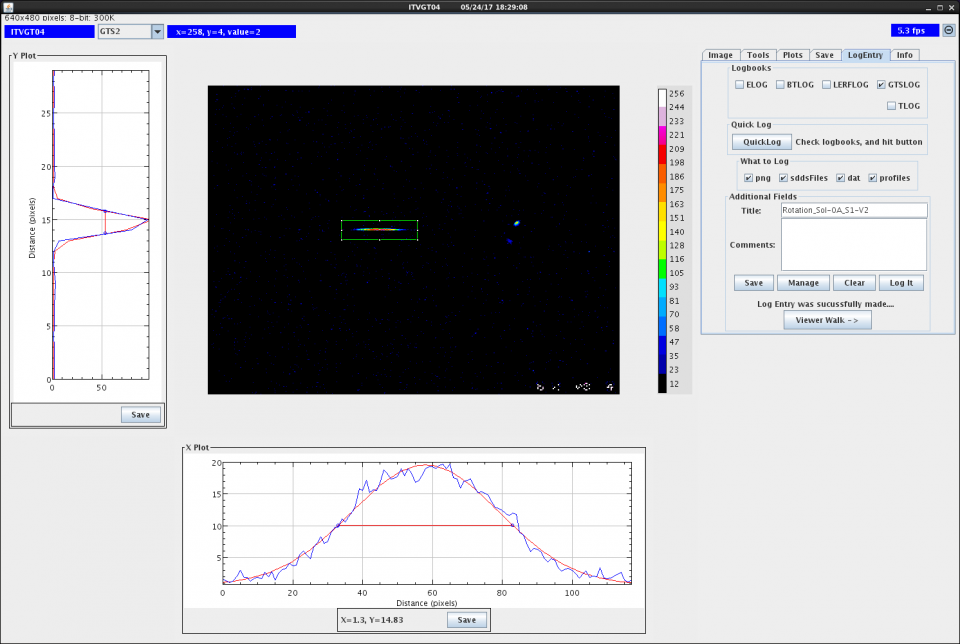 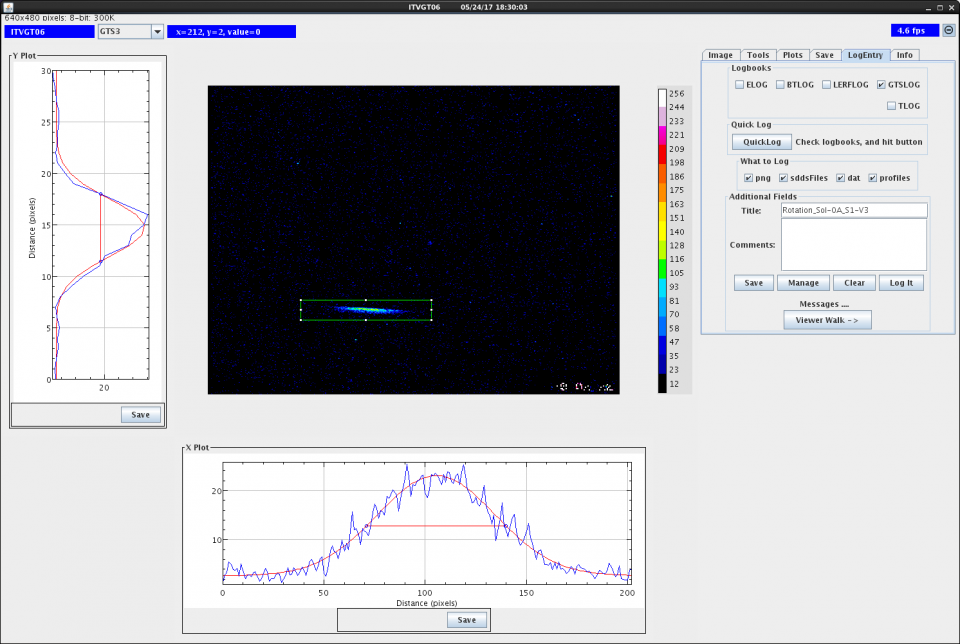 1088 G 
at photocathode
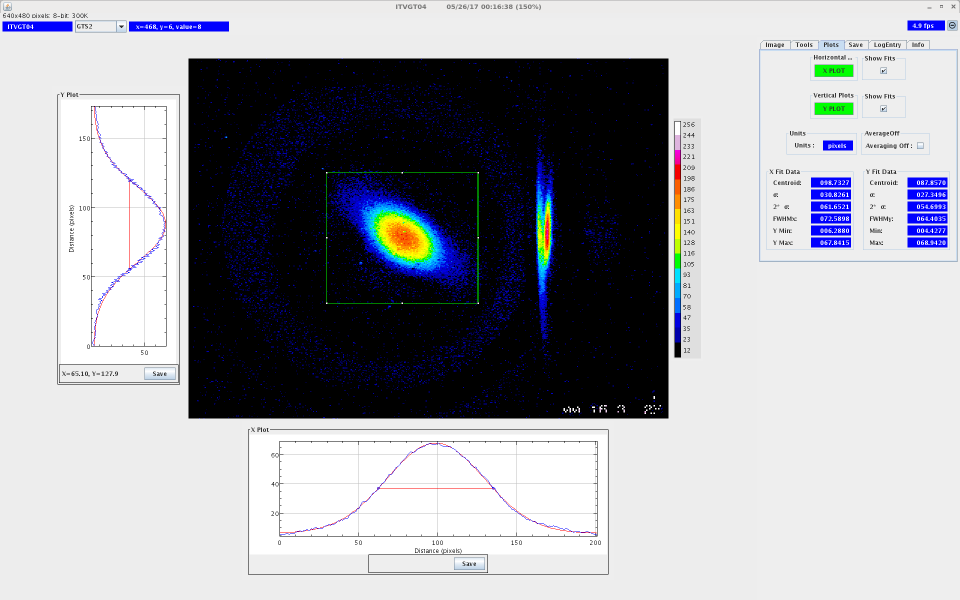 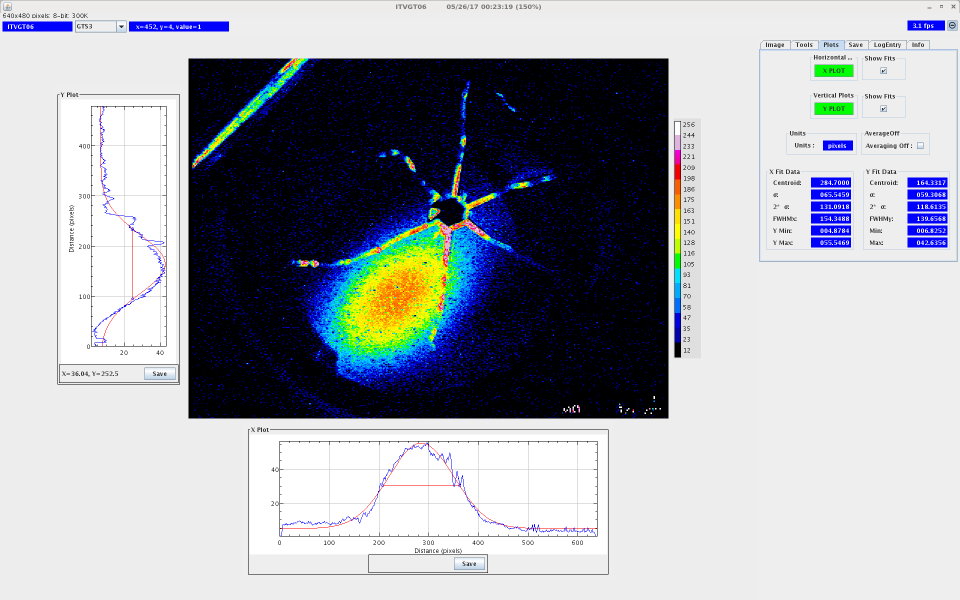 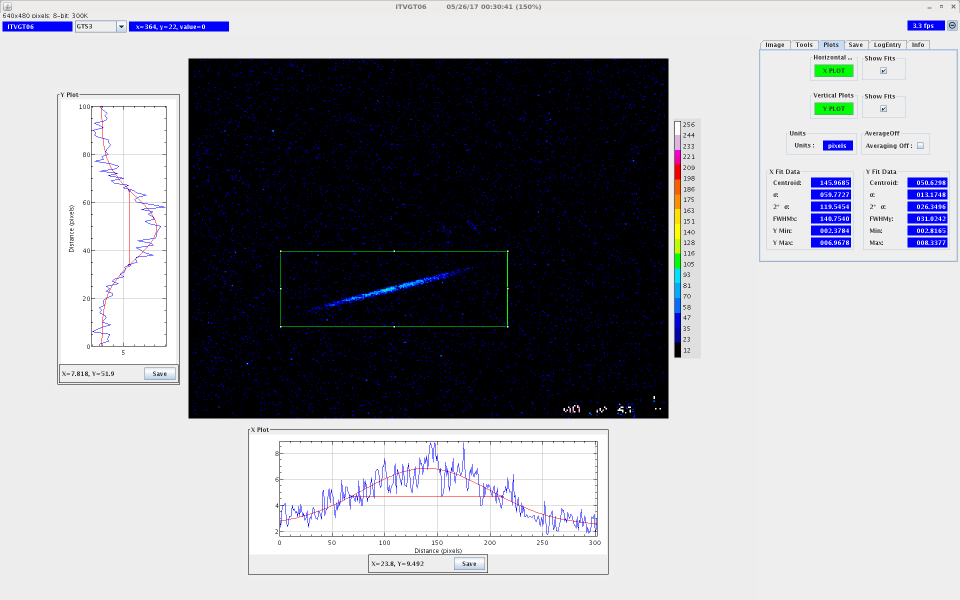 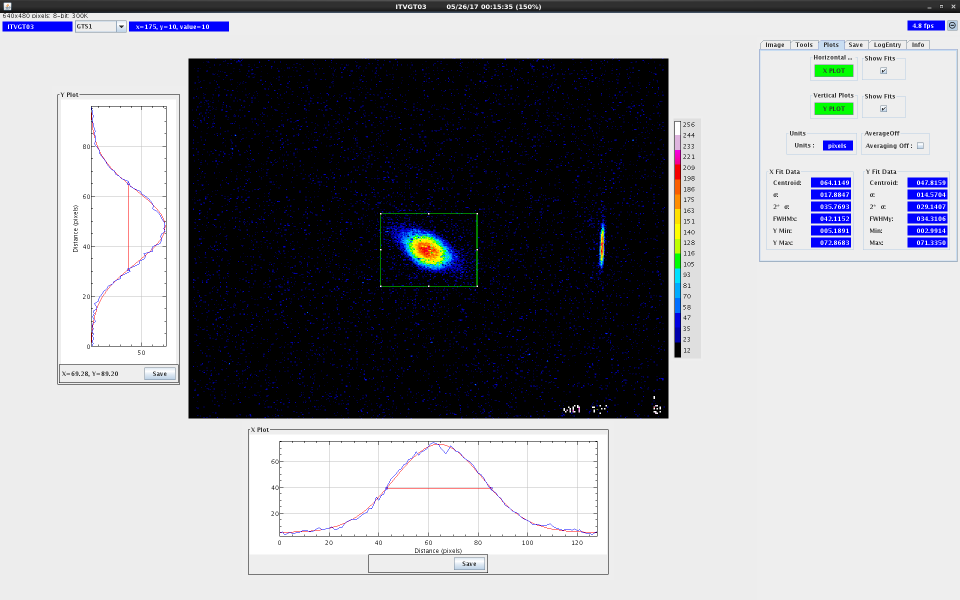 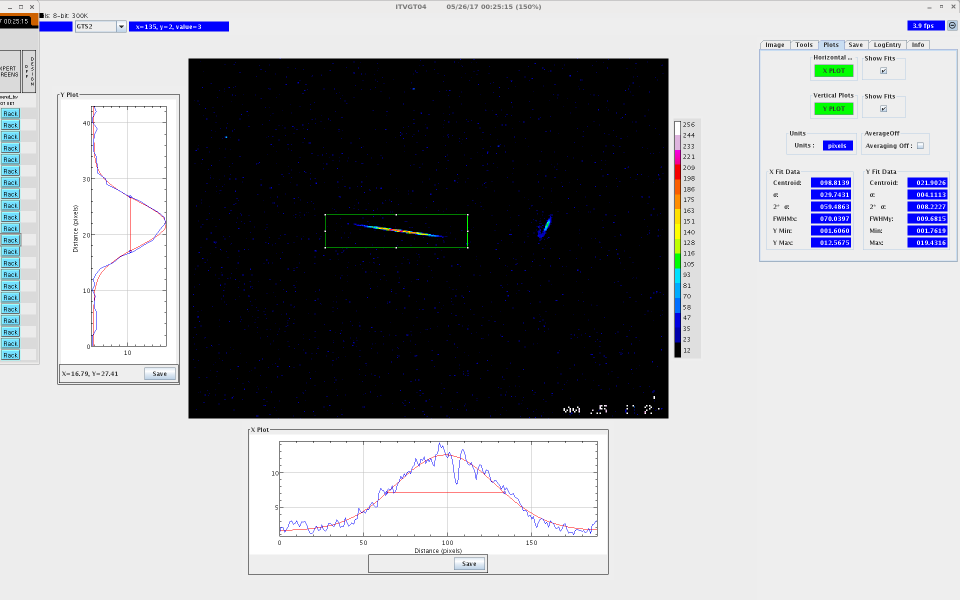 5
Magnetized Beam Sizes
All beamline solenoids are off. Laser rms = 0.25 mm
6
Magnetized Beam Rotation Angles
7
High Current Magnetized Beam
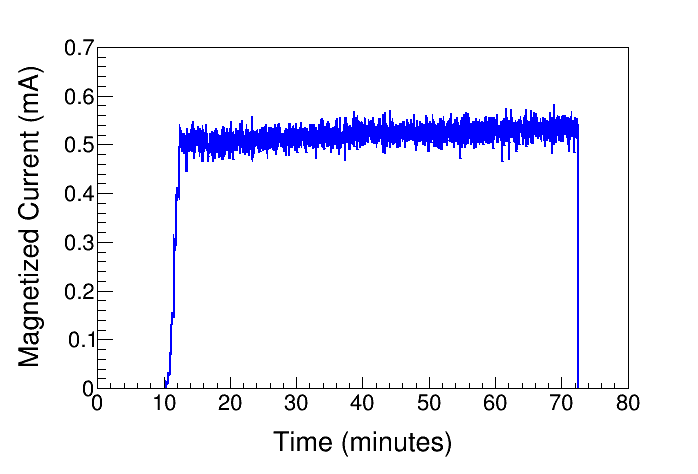 1450 G
Delivered 0.5 mA
Plan for 5 mA by end of summer
8
Summary of Progress
Submitted LDRD proposal for 3rd year funding

Delivered 0.5 mA magnetized beam with 1450 G on photocathode

Measured beam sizes and rotations with magnetic fields up to 1088 G on photocathode

Filed patent disclosure entitled “Non-invasive RF Cavity to Measure Beam Magnetization”
9
Outlook: June – September
Measure beam sizes and rotations with magnetic fields up to 1450 G on photocathode

Simulation of magnetized beam sizes and rotation angles

Run 5 mA magnetized beam 

Build and install a TE011 cavity at GTS  to measure beam magnetization in collaboration with Brock and SRF Institute
10